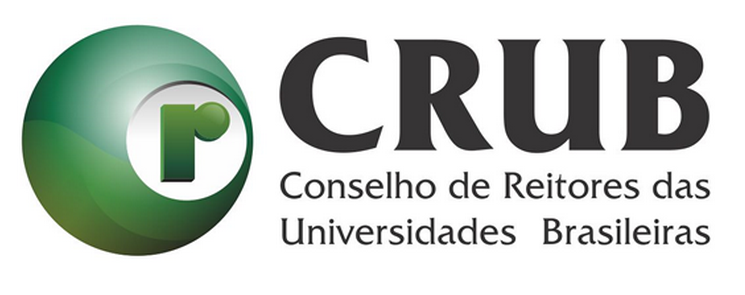 Seminário: “10 Anos do SINAES: Avanços e Desafios da Avaliação da Educação Superior”
Marcos F. Ziemer
Reitor da ULBRA 
Universidade Luterana do Brasil
Brasília, 27.05.14
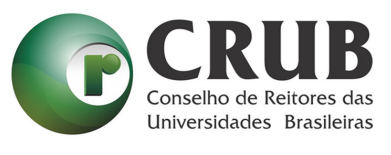 Finalidades do SINAES:

Melhoria da qualidade da educação superior;
Orientação da expansão da sua oferta;
Aumento permanente da sua eficácia institucional;
Aumento permanente da sua efetividade acadêmica e social;
5.   E, especialmente:

Promoção do aprofundamento dos compromissos e responsabilidades sociais das IES;
Valorização de sua missão pública;
Promoção dos valores democráticos;
Respeito à diferença e à diversidade;
Afirmação da AUTONOMIA e IDENTIDADE INSTITUCIONAL.

BRASIL. Presidência da República. Casa Civil. Lei nº 10.861, de 14 de abril de 2004. Art. 1º §1º. DOU de 15/04/2004
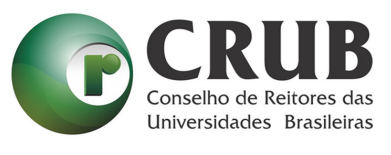 Os resultados da avaliação (IES e Cursos de Graduação):

Constituem-se em referenciais básicos dos processos de regulação e supervisão:

Credenciamento de IES
Renovação de credenciamento de IES
Autorização de Cursos de Graduação
Reconhecimento de Cursos de Graduação
Renovação de reconhecimento de Cursos de Graduação


BRASIL. Presidência da República. Casa Civil. Lei nº 10.861, de 14 de abril de 2004. Art. 1º §1º. DOU de 15/04/2004
O SINAES promove:
Avaliação de IES
Avaliação de Cursos
Desempenho dos estudantes

BRASIL. Presidência da República. Casa Civil. Lei nº 10.861, de 14 de abril de 2004. Art. 1º §1º. DOU de 15/04/2004
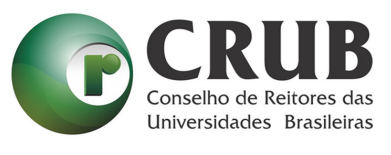 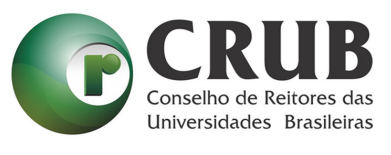 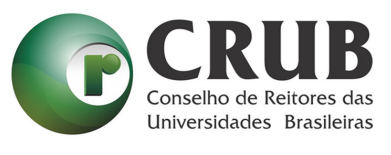 DISTORÇÃO NA COMPOSIÇÃO DOS PILARES DO SINAES

I. Concentração, na “prova ENADE”, das informações referentes às IES e Cursos de Graduação.
Surgimento dos INDICADORES:

	CPC [Portaria Normativa nº 4, de 05 de agosto de 2008]

	IGC [Portaria Normativa n 12, de 05 de setembro de 2008]

Esses indicadores:

1º Buscam concentrar, num único momento, informações de um único pilar do SINAES;

2º Para estabelecer o conceito de qualidade do Curso de Graduação ou da IES atribui-se um peso alto nos insumos do CPC: ENADE, IDD e respostas dos questionários pelos estudantes. 

3º Lembrar que o CPC e o IGC foram criados como índices para desonerar a avaliação e não estão previstos no SINAES, enquanto o CC e o CI estão na lei e necessitam ser mais considerados.
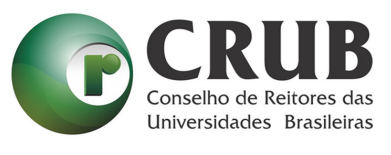 DISTORÇÃO NA COMPOSIÇÃO DOS PILARES DO SINAES

II. Uso do Questionário do Estudante como instrumento confiável de referência de qualidade da oferta dos cursos de graduação, nos indicadores de INFRAESTRUTURA e PROJETO PEDAGÓGICO. 

Esses dados constituem o CPC:









Observação: Estes percentuais já foram modificados ao longo dos ciclos do SINAES.
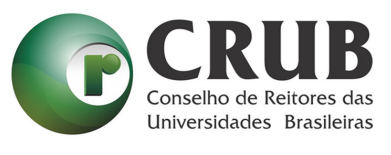 DISTORÇÃO NA COMPOSIÇÃO DOS PILARES DO SINAES

III. Uma Portaria Normativa (Portaria Normativa nº 4/2008) substituiu uma definição de lei (Lei nº 10.861/2004)

O que diz a Lei?
A avaliação dos cursos de graduação utilizará procedimentos e instrumentos, deste os quais OBRIGATORIAMENTE as VISITAS POR COMISSÕES DE ESPECIALISTAS das respectivas áreas de conhecimento. [BRASIL. Presidência da República. Casa Civil. Lei nº 10.861, de 14 de abril de 2004. Art. 4º § 1º. DOU de 15/04/2004]

O que diz a Portaria Normativa?
A avaliação in loco nos processos de renovação de reconhecimento de cursos superiores, no âmbito do ciclo do SINAES, poderá ser dispensada, com base no conceito preliminar, previsto no Art. 35 da Portaria Normativa nº 40, de 2007 (...) [BRASIL. Ministério da Educação. Portaria Normativa nº 4, de 05 de agosto de 2008. Art. 1º; Art 2º.]

O que diz a Portaria Normativa nº 40/2007?
O IGC e o CPC são indicadores de QUALIDADE, calculados pelo INEP, com base nos resultados do ENADE (...) [BRASIL. Ministério da Educação. Portaria Normativa nº 40, de 12 de dezembro de 2007. Art. 33-B]
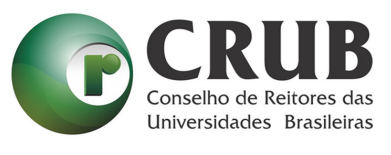 DISTORÇÃO NA COMPOSIÇÃO DOS PILARES DO SINAES

III. Uma Portaria Normativa (Portaria Normativa nº 4/2008) substituiu uma definição de lei (Lei nº 10.861/2004)

Conforme a CONAES:
“ O Conceito Preliminar de Cursos (CPC) confere mais agilidade ao processo (...) pode diminuir em até 70% a avaliação in loco dos cursos ” 
Sérgio Kieling Franco– Presidente da CONAES
2006-2008 e 2010-2012
http://portal.mec.gov.br/conaes/index.php?option-com
Entretanto:
Considerando que:
a) As respostas do acadêmico interferem em até 70% do CPC;
b) Quando não for possível calcular o IDD de um curso, o mesmo será substituído pela nota do concluinte. (?)


Conclui-se que:
A constatação objetiva e real da QUALIDADE de um curso de graduação, foi substituída pela AGILIDADE do processo, sustentada na opinião do acadêmico avaliado. 
Lembrar que: o CPC e o IGC foram criados como índices para desonerar a avaliação e não estão previstos no SINAES, enquanto o CC e o CI estão na lei e necessitam ser mais considerados.
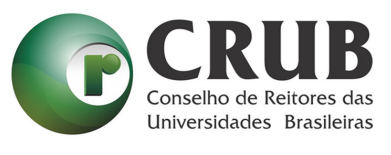 INSTABILIDADE DE CONCEITOS E CRITÉRIOS

“ Existe uma espécie de atropelo das ações ministeriais. Há a impressão de que após a divulgação de orientações e determinações algo foi esquecido ”

[Polidori, MM. Políticas de avaliação da educação superior brasileira: Provão, SINAES, IDD, CPC, IGC e...outros índices. Avaliação. Campina.Sorocaba. 2009; 14(2):439-452]


Exemplificando:

I. 
Portaria Normativa nº 1, de 02 de janeiro de 2014 

Portaria Normativa nº 7, de 27 de fevereiro de 2014 (altera anexos da Portaria Normativa nº 1/2014)
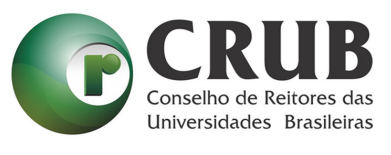 II.  Renovação de Reconhecimento
     Cursos de Direito.

Para atender um impasse entre o MEC e a OAB, o MEC altera os parâmetros e procedimentos, estabelecidos na Portaria Normativa nº 40/2007; (Portaria Normativa 23/2013) através da Nota Técnica nº 786/2013 DIREC/SERES-MEC, obrigando às IES a aceitar a visita in loco em todos os Cursos de Direito, mesmo com resultados ENADE-2012 (CPC) satisfatório.

A IES que não proceder conforme à Nota Técnica será penalizada com processo administrativo.

Importante destacar:

1. Não se questiona o teor da Nota Técnica pois é coerente, enquanto ao fluxo, com a Lei nº 10.861/2004;
2. Questiona-se o motivo;
3. Questiona-se a isonomia processual para com os outros cursos de graduação, referenciados na mesma Nota Técnica e dos outros ciclos SINAES.
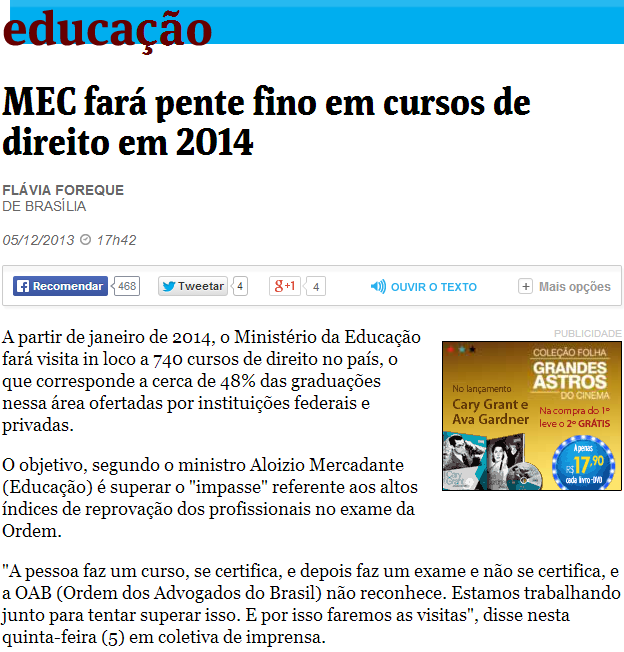 [http://www1.folha.uol.com.br/educacao/2013/12/1381292-mec-fara-pente-fino-em-cursos-de-direito-em-2014.shtml ]
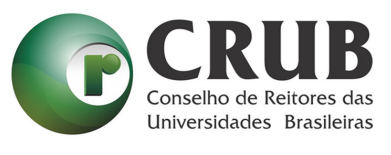 INSTABILIDADE DE CONCEITOS E CRITÉRIOS

É preocupante quando, produto dessa instabilidade de conceitos e critérios, os cursos de graduação são punidos ad infinitum, em decorrência de Portarias Normativas que inclusive contradizem os despachos específicos da Secretaria de Regulação.

Exemplificando:
O que diz a Lei?
Os resultados considerados insatisfatórios ensejarão a celebração de protocolo de compromisso, a ser firmado entre a IES e o MEC. [BRASIL. Presidência da República. Casa Civil. Lei nº 10.861, de 14 de abril de 2004. Art. 10. DOU de 15/04/2004]

O que diz a Portaria Normativa?
a) Ao final do protocolo de compromisso, deverá ser requerida avaliação;
b) A obtenção de conceito satisfatório, após a reavaliação in loco, provocará o restabelecimento do fluxo processual sobretestado. 
[BRASIL. Ministério da Educação. Portaria Normativa nº 40/23, 2007/2010.  Art. 37; Art 43.]

O que aconteceu com os Cursos de Medicina, com CPC insatisfatório em 2007*?
Emissão de medidas cautelares de redução de vagas, através de Portarias de Secretaria de Regulação, contradizendo as definições dos termos de saneamentos assinados;
Mesmo com resultados POSITIVOS no ano de 2010**, as medidas cautelares foram mantidas, desconsiderando o estabelecido no Art. 43 da Portaria Normativa 40/2007;
Os cursos ficaram dependentes da Portaria Normativa nº 3, de 01 de fevereiro de 2013** que estabeleceu os procedimentos de aditamento de atos regulatórios para alteração no número de vagas de cursos de graduação de medicina
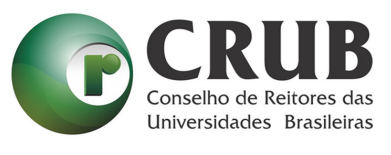 A pesar de ser um dos três pilares da Lei nº 10.861/2004, os relatórios da CPA são completamente ignorados na composição dos indicadores de qualidade dos Cursos de Graduação.

Conforme o Art. 11 da Lei nº 10.861, de 14 de abril de 2004: A CPA é a responsável por conduzir o processo de avaliação interna da IES. Os resultados da autoavaliação deverão ser sistematizados e informados ao INEP.

Considerar os relatórios da CPA na composição da avaliação dos Cursos de Graduação, significa atender às definições da Lei nº 10.861/2004.
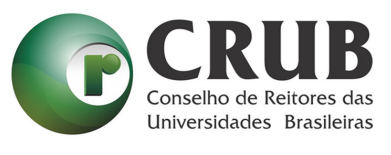 Ignora-se, também, o questionário do Coordenador do Curso como base para a composição dos indicadores de qualidade. 

Opta por dar confiabilidade ao questionário do estudante em detrimento às considerações que o Coordenador do Curso faz.

Destaca-se que:
Ao ignorar os relatórios da CPA e o questionário do Coordenador do Curso, estão sendo excluídos os docentes e os profissionais técnico-administrativos do processo de análise da qualidade do Curso e da IES. 

Essa atitude compromete a promoção dos valores democráticos e a afirmação da autonomia universitária e da identidade institucional (Art. 1º §1º da Lei 10.861/2004).
CONSIDERAÇÕES FINAIS - CRUB
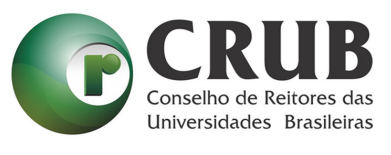 O CRUB sempre se posicionou favoravelmente à avaliação do sistema nacional de educação superior e colaborou muito para a construção do SINAES antes mesmo da implantação do PAIUB;

Muitos avanços ocorreram desde a sua instituição, efetivada pela Lei 10.861 de 14 de abril de 2004. O Brasil é bastante reconhecido, no cenário internacional, por seu sistema de avaliação;

É preciso ressaltar, no entanto, que cabe sempre aperfeiçoar os métodos e corrigir eventuais  distorções detectadas ao longo da experiência acumulada nesses 10 anos;

É no aprimoramento da aplicação do SINAES que devemos focar nossos esforços.

A avaliação tem que ser isenta, impulsionadora da qualidade e, sobretudo, emancipatória. 

Quando a avaliação assume um papel restritivo, impede a evolução e acaba ferindo a autonomia universitária.
CONSIDERAÇÕES FINAIS - CRUB
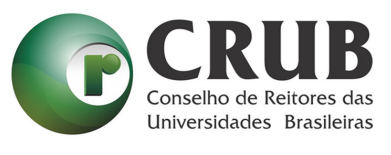 A transparência, a lisura e a estabilidade na condução do processo avaliativo do SINAES certamente trarão excelentes resultados para todos:

Para o aluno: 
		Aperfeiçoamento e qualificação no perfil do Egresso.

Para o Curso de Graduação e/ou IES: 
		Discussão permanente em relação à Missão, Valores, Metas e Estratégias e, consequentemente, a discussão permanente e qualificação do PPI, PDI e PPC.

Para o Estado: 
		Desenvolvimento constante de políticas públicas na Educação.

Para a Sociedade: 
		Compreensão do SINAES como um processo de avaliação sério, isento, de política de Estado e defensor ferrenho da qualidade na Educação Superior Brasileira.
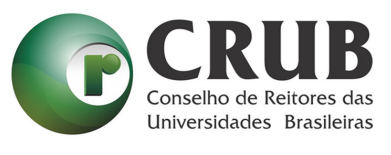 OBRIGADO !

Marcos F. Ziemer
Reitor da ULBRA

Contatos:

marcosziemer@gmail.com

facebook/marcosfernando.ziemer
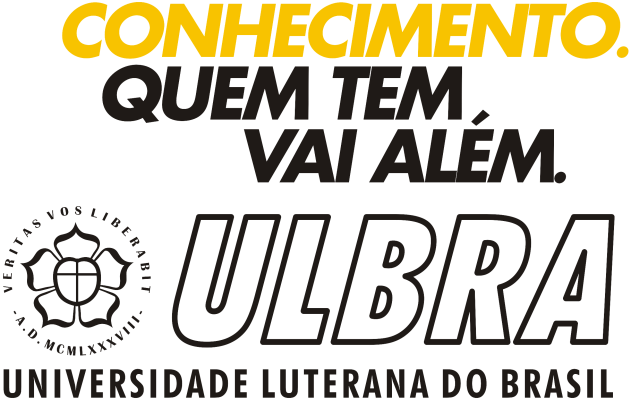